Шушпанова Евгения Николаевна
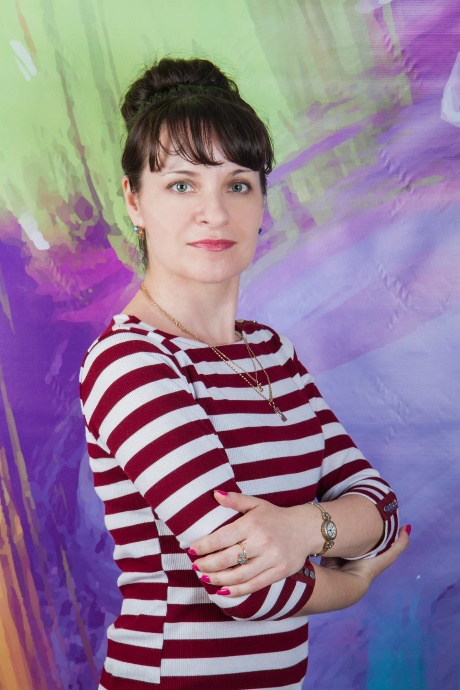 учитель музыки 
МБОУ «Лицей №7»
г. Новочеркасск
«Развитие музыкального чувства ритма»
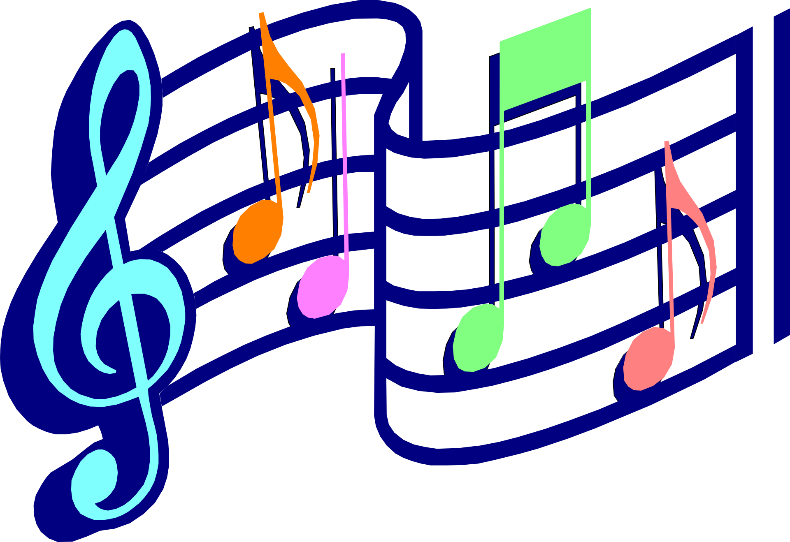 Ритм – это набор разных по длительности звуков, исполненных в определённой последовательности.
«Запомни звуки»
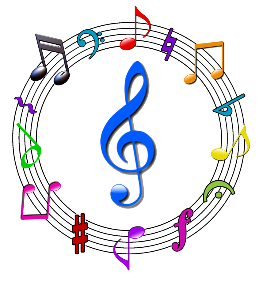 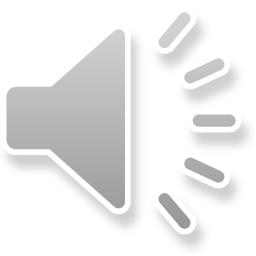 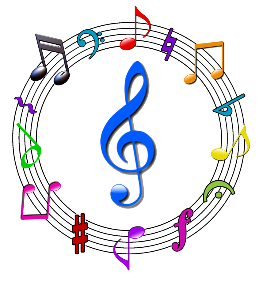 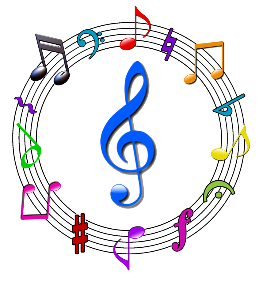 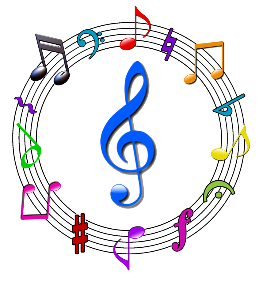 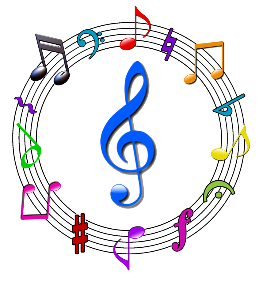 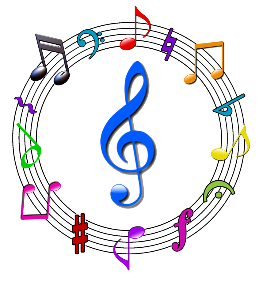 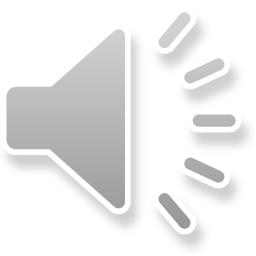 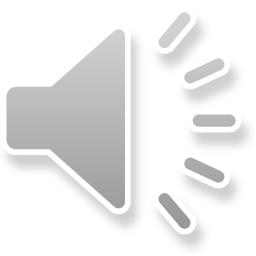 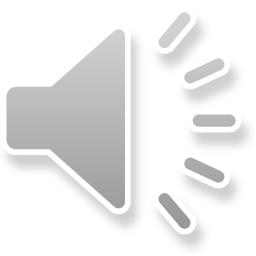 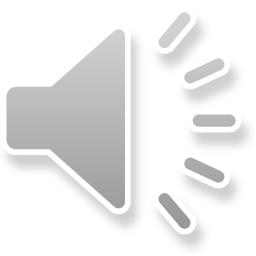 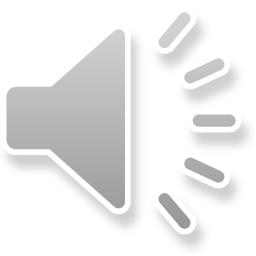 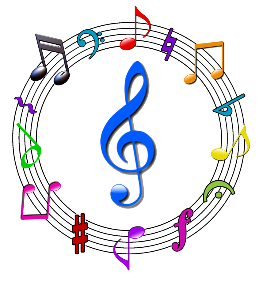 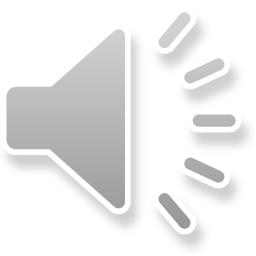 «Дружба крепкая»
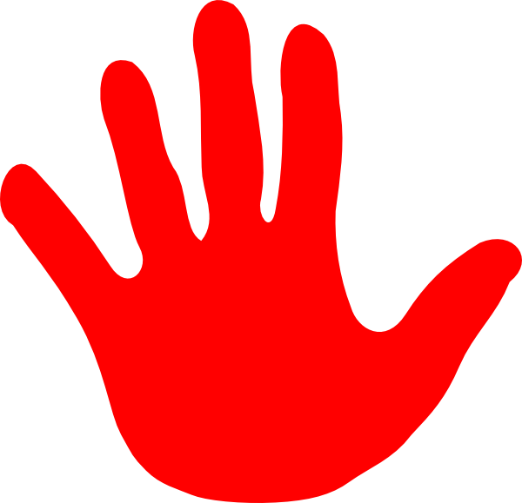 «Дружба крепкая»
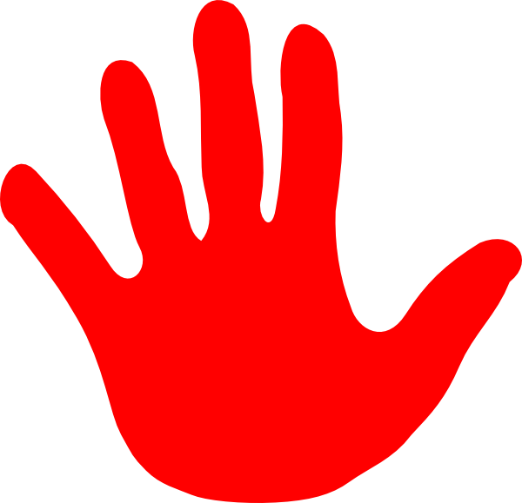 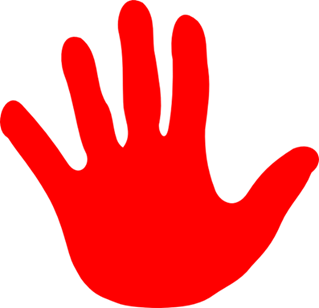 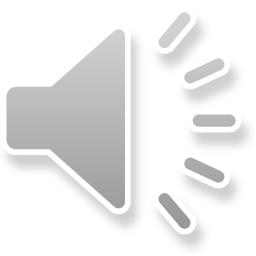 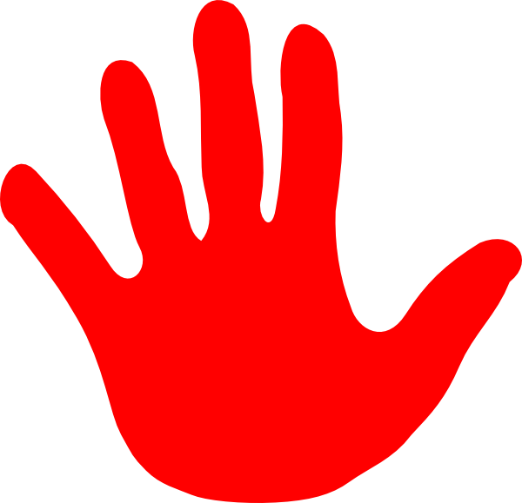 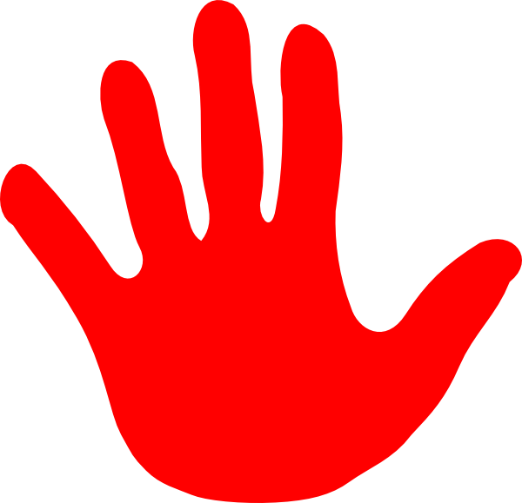 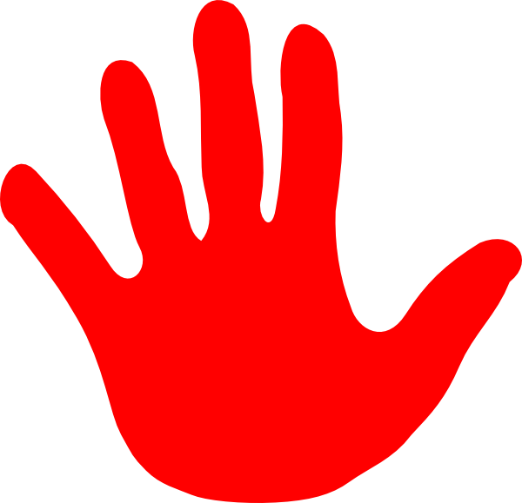 «Дружба крепкая»
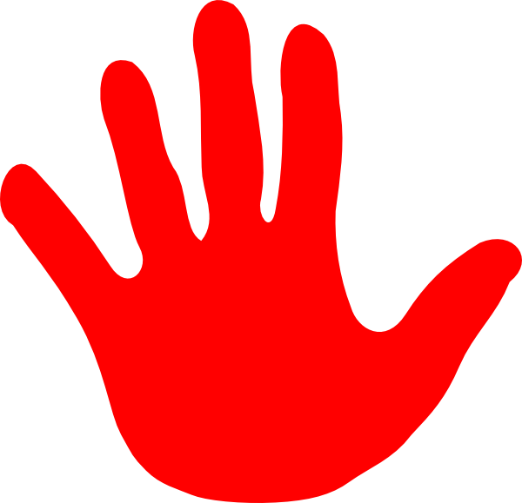 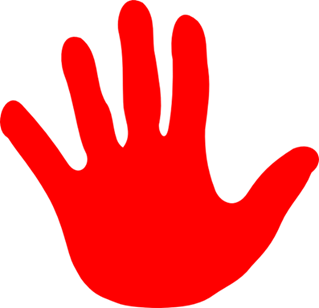 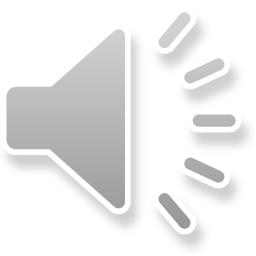 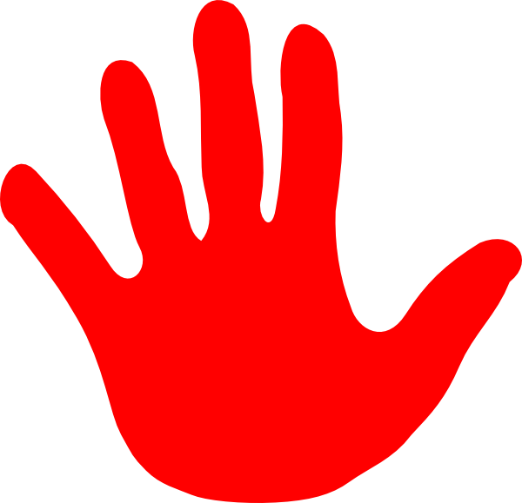 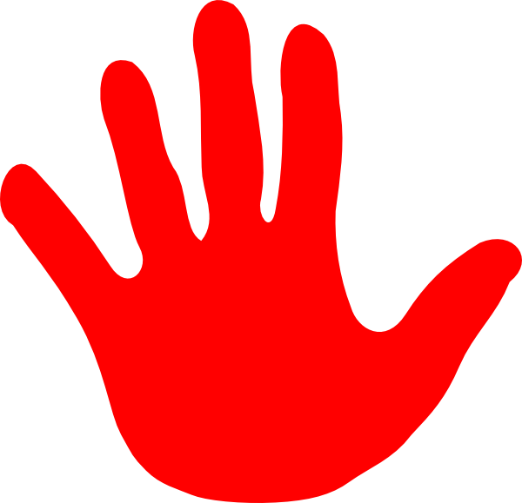 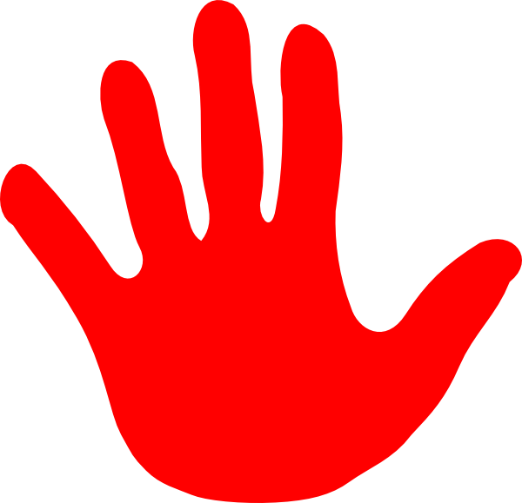 «Дружба крепкая»
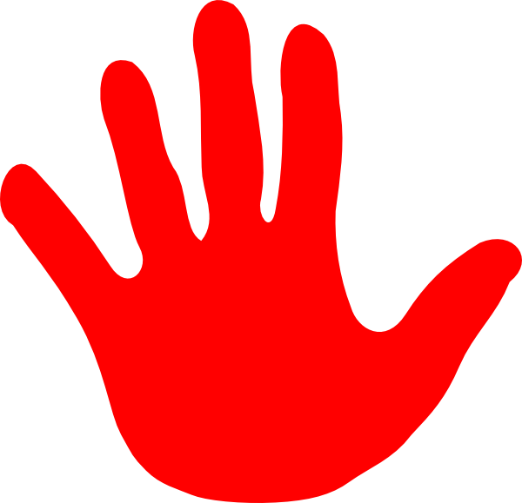 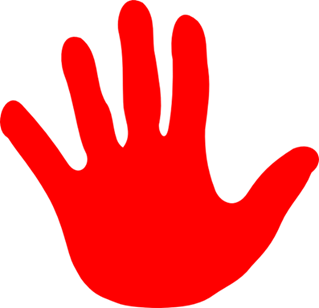 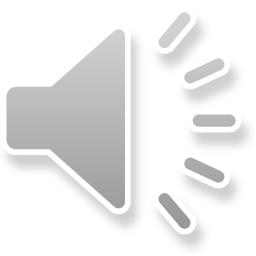 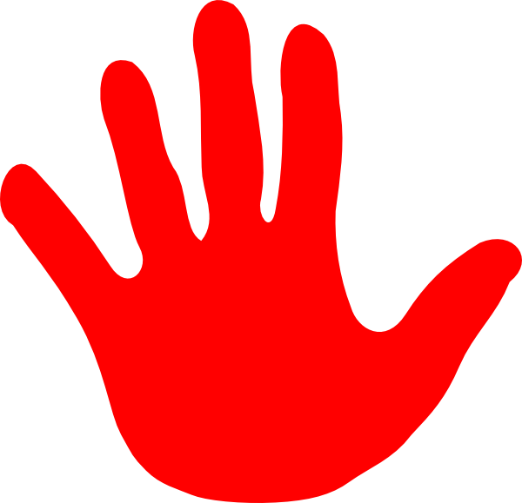 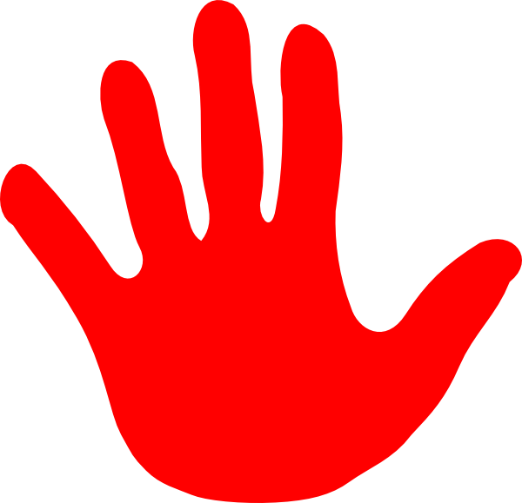 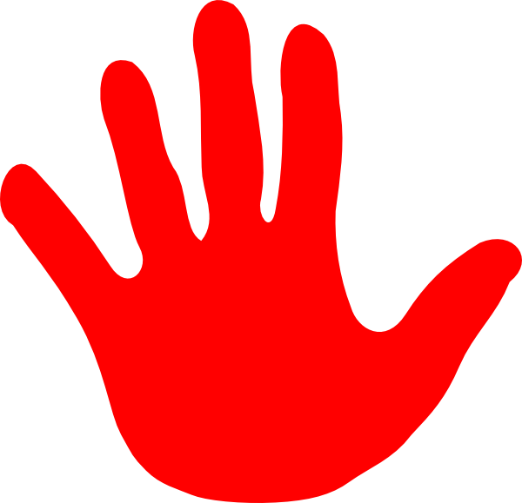 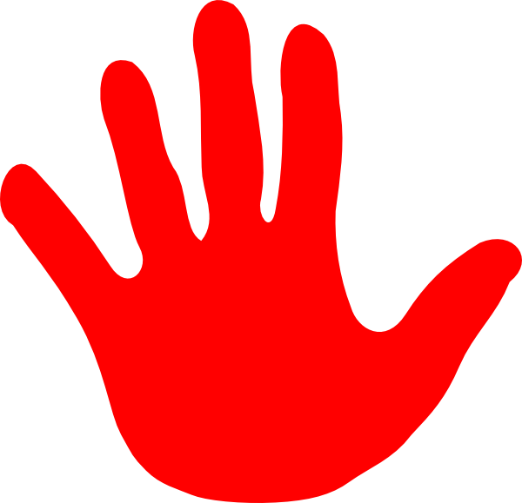 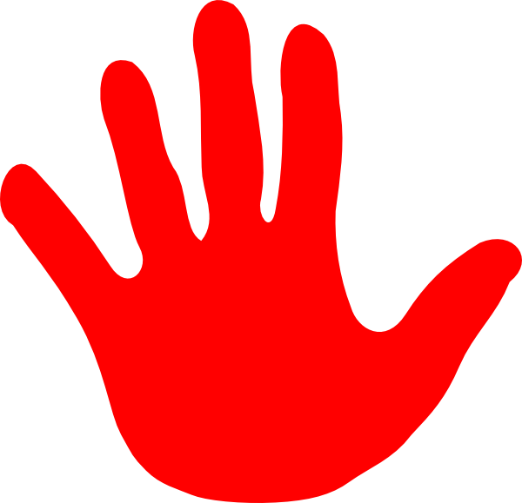 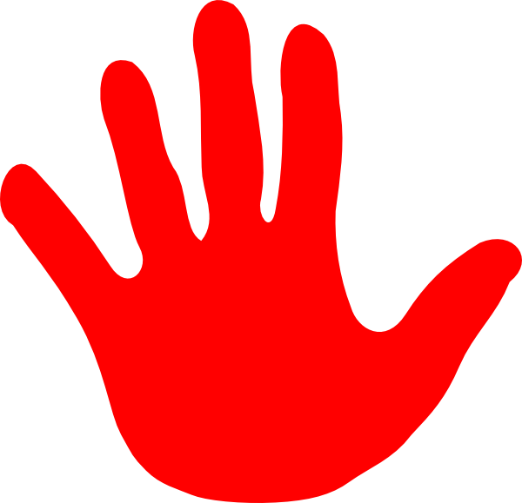 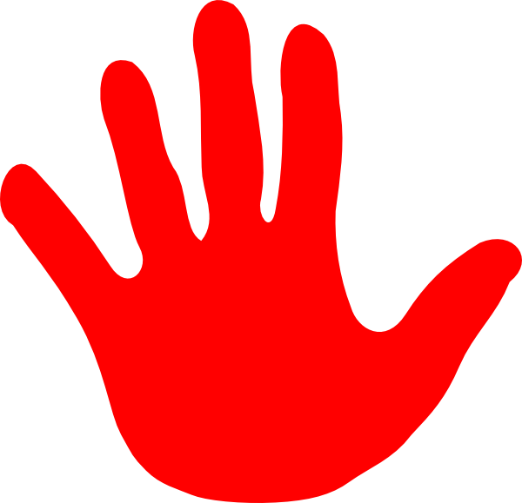 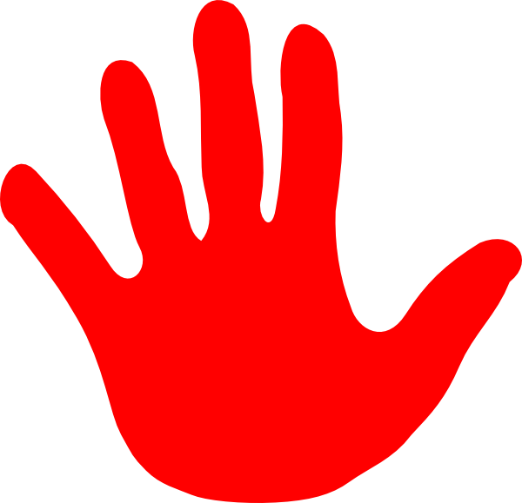 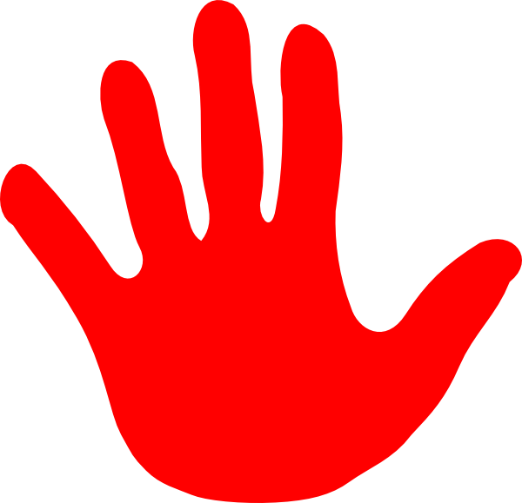 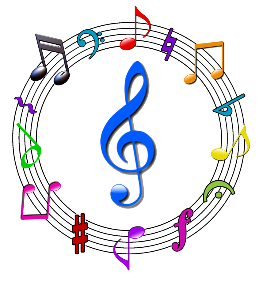 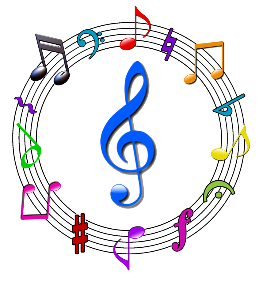 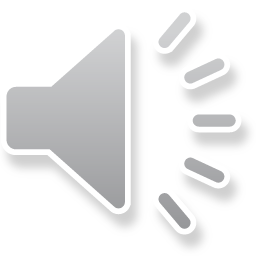 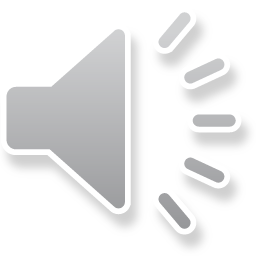 Спасибо
 за внимание